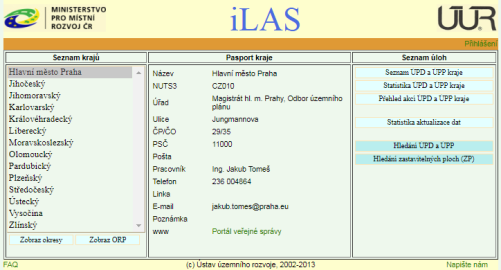 Evidence územně plánovací činnosti
Porada KÚPK s ÚÚP a pořizovateli ÚPD
Petr Pelech
ORR KÚPK		                                     Zelená Lhota 7. - 8. 12. 2017
Evidence územně plánovací činnosti
§ 162 SZ
Evidence ÚPČ
Co se eviduje?
ÚPD a průběh jejího pořizování
zastavitelné plochy nad 10 ha a účel jejich využití
územní studie
ze zákona eviduje krajský úřad -> pověřil ÚÚP (odst. 4)
obecní úřady (ne ÚÚP) podávají návrhy na kraj (odst. 6)
Strana 2
Evidence územně plánovací činnosti
§ 22 vyhl. č. 500/2006 Sb.
Evidence ÚPČ
podkladem pro zápis do evidence ÚPČ jsou průběžně vyplňované registrační listy
příloha č. 14 - 18
ÚS, ZÚR, ÚP, RP z podnětu, RP na žádost 
Vazba na geoportál PK
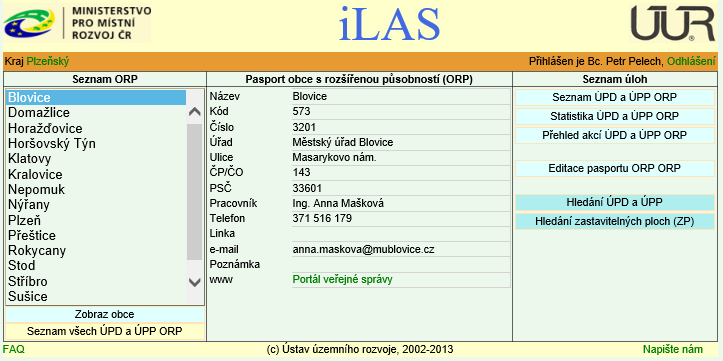 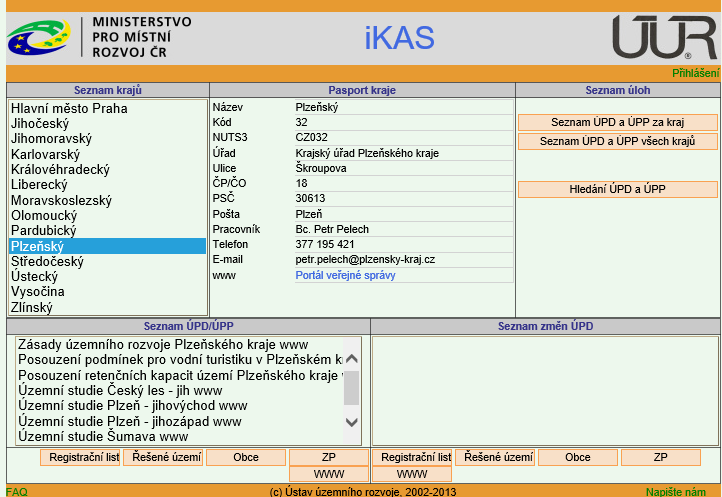 Strana 3
Evidence územně plánovací činnosti
§ 162 SZ
Evidence ÚPČ
systém iLAS, spravuje Ústav územního rozvoje
Zodpovědní pracovníci na ORP:
Blovice: Mašková Anna		Stříbro: Kopetová Jana		
Domažlice: Pivoňka Jiří		Sušice: Matějková Dana
Horažďovice: Daňková Jana		Tachov: Rolková Ludmila
Horšovský Týn: Matějková Michaela
Klatovy: Krčmářová Eva
Kralovice: Šapovalová Lenka	 	Plzeňský kraj: Pelech Petr
Nepomuk: Větrovcová Dana
Nýřany: Dolečková Drahoslava
Plzeň: Zíbová Helena
Přeštice: Hocmannová Denisa       http://www.uur.cz/iLAS/iLAS_ORP_MON.asp?KODKR=32
Rokycany: Hájek Jiří
Stod: Štěpanovský Petr
Strana 4
Evidence územně plánovací činnosti
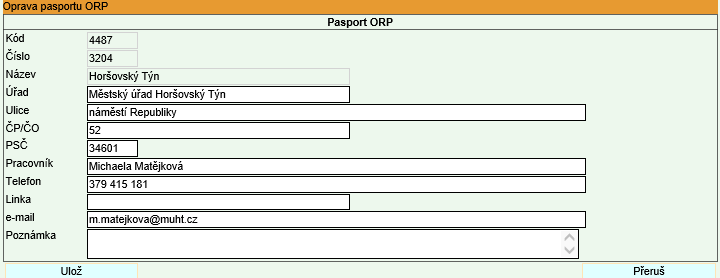 § 162 SZ
Evidence ÚPČ
Jak editovat kontaktní údaje:
http://www.uur.cz/iLAS/iLAS_ORP_MON.asp?KODKR=32
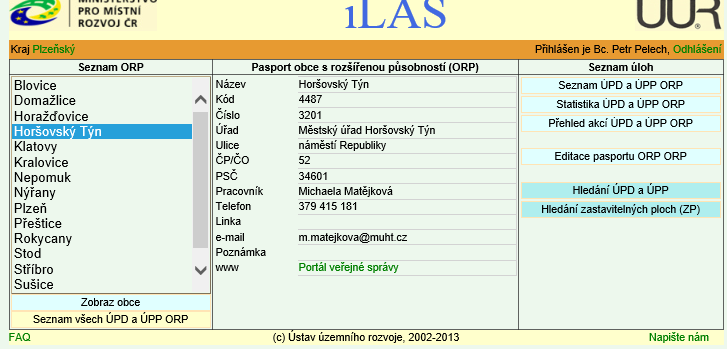 Strana 5
Strana 6
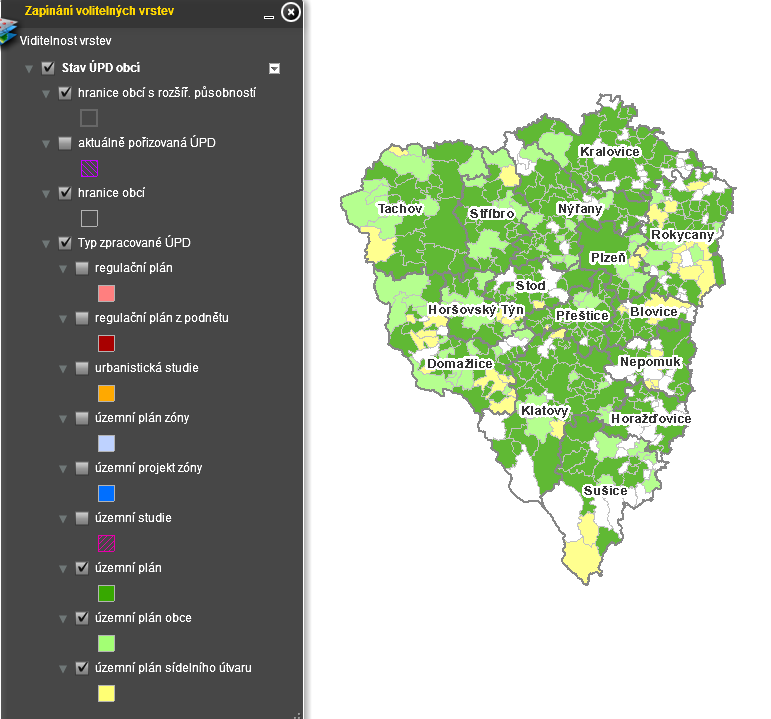 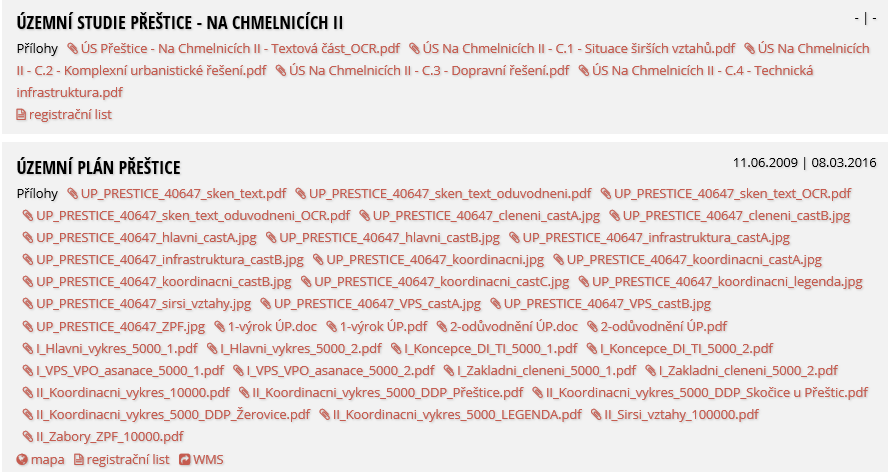 Evidence územně plánovací činnosti
§ 22 vyhl. č. 500/2006 Sb.
Evidence ÚPČ
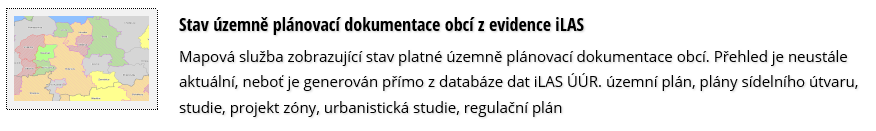 Strana 7
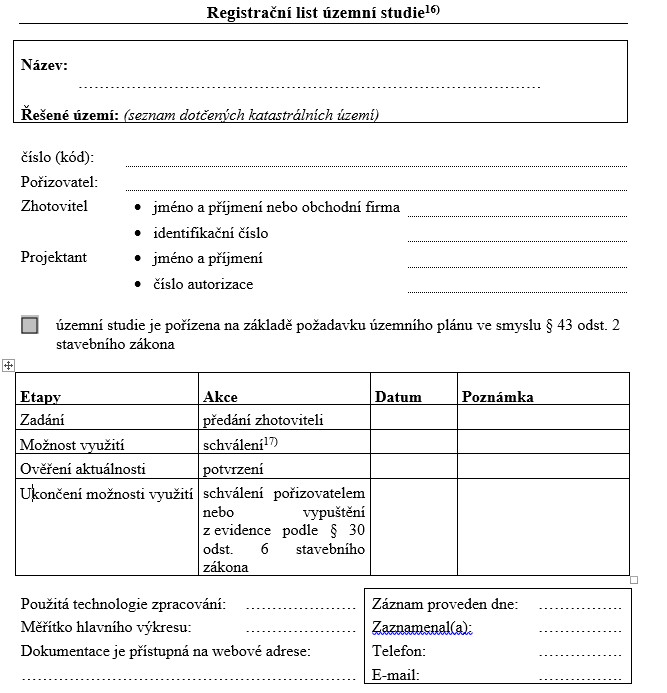 Evidence územně plánovací činnosti
příl. č. 14 vyhl č. 500/2006 Sb.
Územní studie
Strana 8
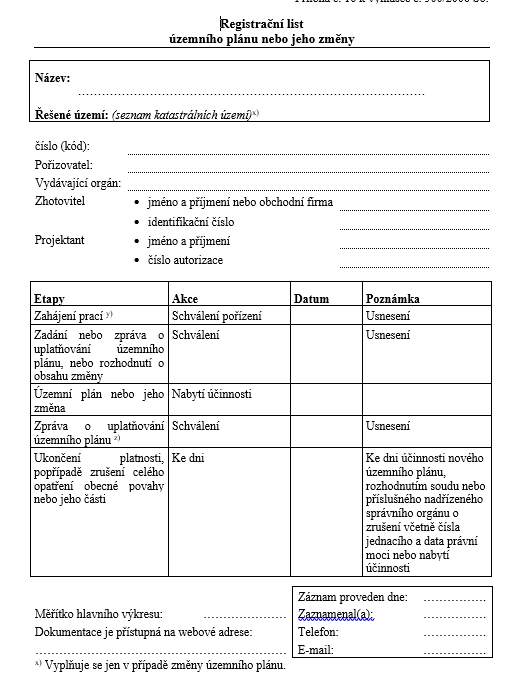 Evidence územně plánovací činnosti
příl. č. 16 vyhl č. 500/2006 Sb.
Územní plán nebo jeho změna
Strana 9
Evidence územně plánovací činnosti
příl. č. 16 vyhl č. 500/2006 Sb.
Územní plán nebo jeho změna
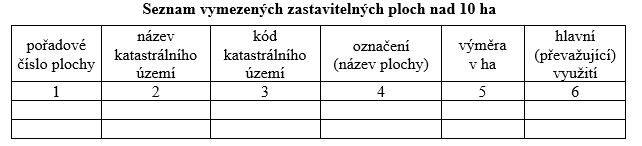 Strana 10
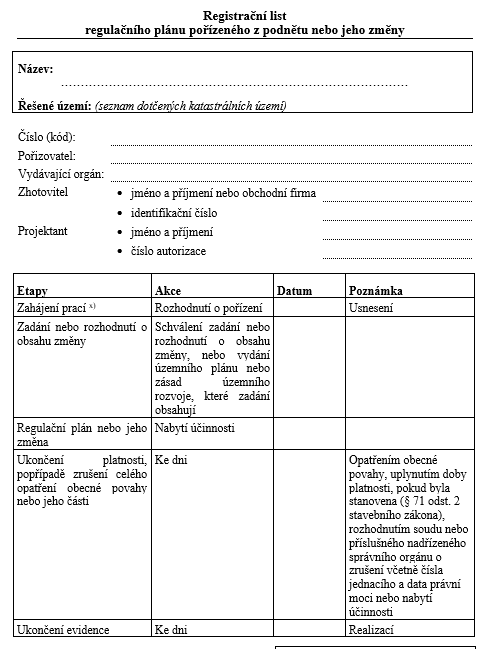 Evidence územně plánovací činnosti
příl. č. 17 vyhl č. 500/2006 Sb.
Regulační plán z podnětu
Strana 11
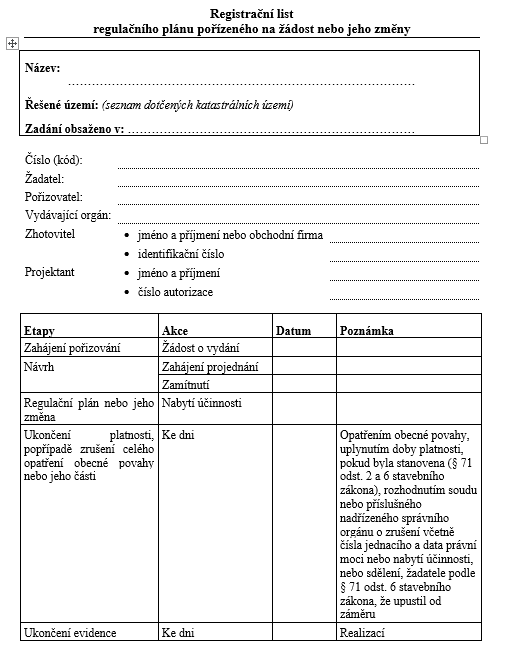 Evidence územně plánovací činnosti
příl. č. 18 vyhl č. 500/2006 Sb.
Regulační plán na žádost
Strana 12
Evidence územně plánovací činnosti
Vaše dotazy, připomínky, názory...
ORR KÚPK
Oddělení územního plánování


Petr Pelech
tel.: 377 195 421
petr.pelech@plzensky-kraj.cz
Strana 13